Messenkooi
Werking
Knipt
Hoogte instelbaar door de steunrol
Aandrijving door middel van hydroliek of door loopwielen.
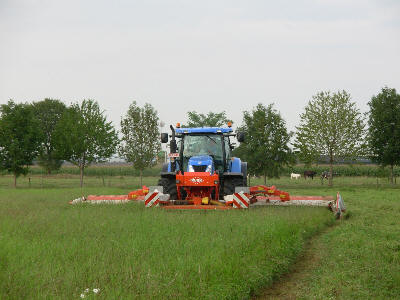 Gebruiksgebied
Voor gazons, golfbanen en sportvelden
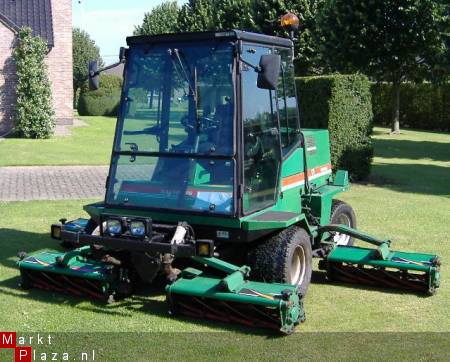 Voordelen
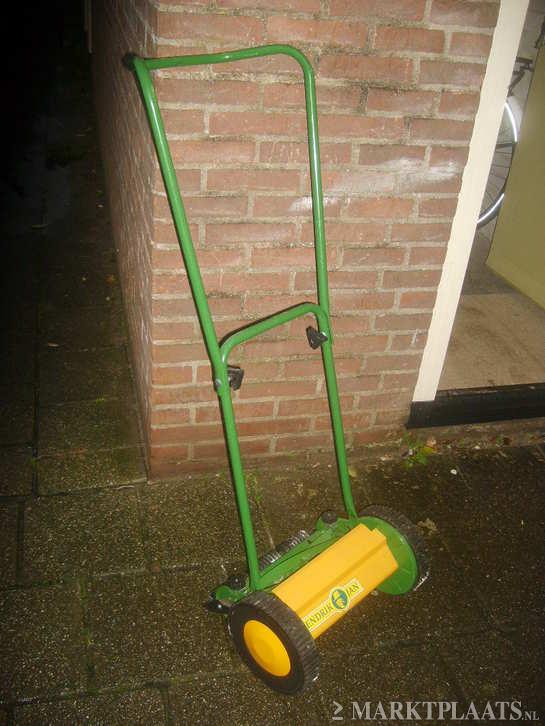 Strak maaiwerk
Geen maaiwond
Goed afstelbaar
Nadelen
Geen lang gras maaien (langer dan 2/3 van de diameter van de messenkooi)
Veel onderhoud
Geen grof maaiwerk (storingsgevoelig)
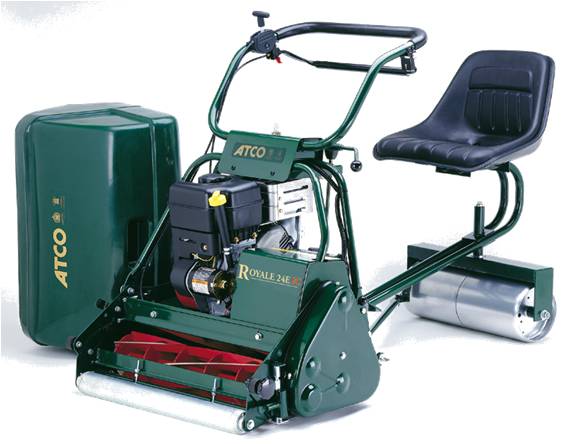 Bijzonderheden
Maait als enige gelijkmatig en strak
Goede maaibreedte
Spiraalvormig mes
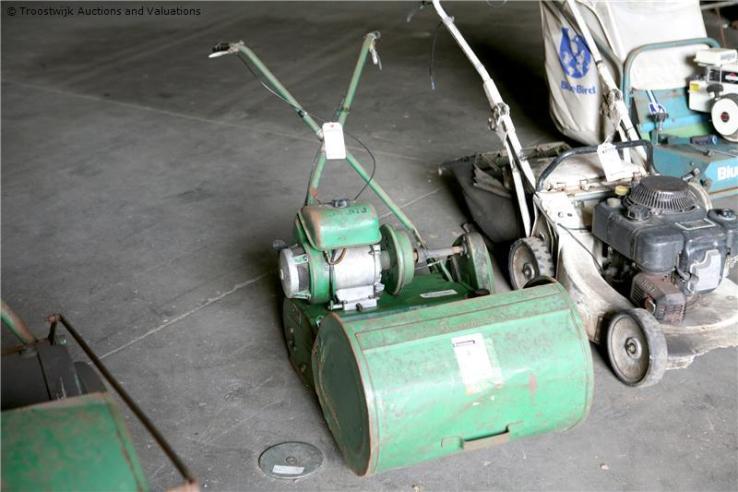 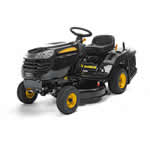 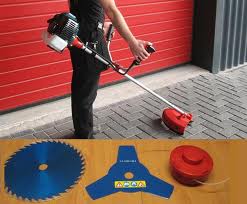 Cirkelmaaier
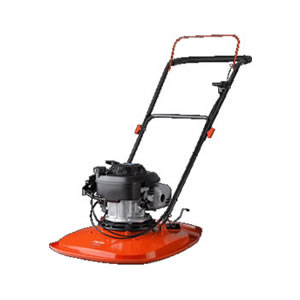 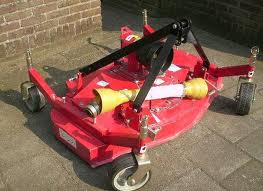 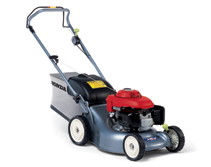 werking
En mes of draad (zoals bij een bosmaaier)  
Draai snelheid 80 m/s
Mes zit in het maaihuis
Snijdende en slaande beweging
Mes draait rond.
gebruik
Fruitteelt
Gazon
Vlakke terreinen en hellingen
Ruig terrein
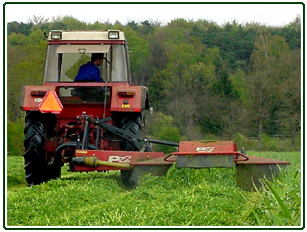 pluspunten
weinig onderhoud 
gebruiksvriendelijker 
Wendbaar
Gemakkelijk te hanteren
Gras is op te vangen
slipkoppeling
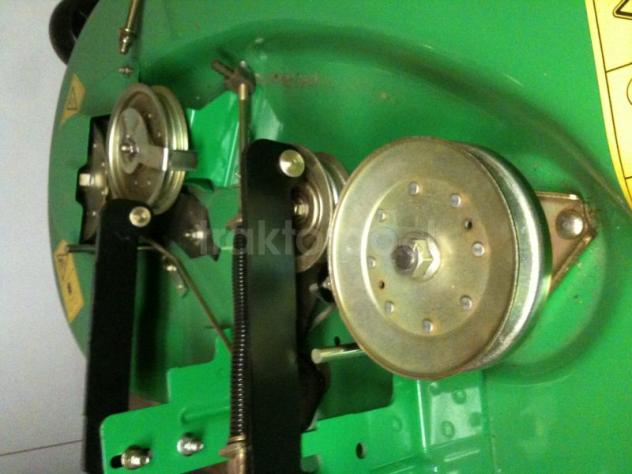 minpunten
Minder kwaliteit
onregelmatig snijwerk
kan stenen met hoge snelheid weg slingeren
Rafelig afgesneden
bijzonderheden
Afvoer zijkant of achterkant
Mes heeft 200 tot 250 draaiuren 
Je hebt ze in veel vormen en maten
In 2 en 4 takt motor te verkrijgen
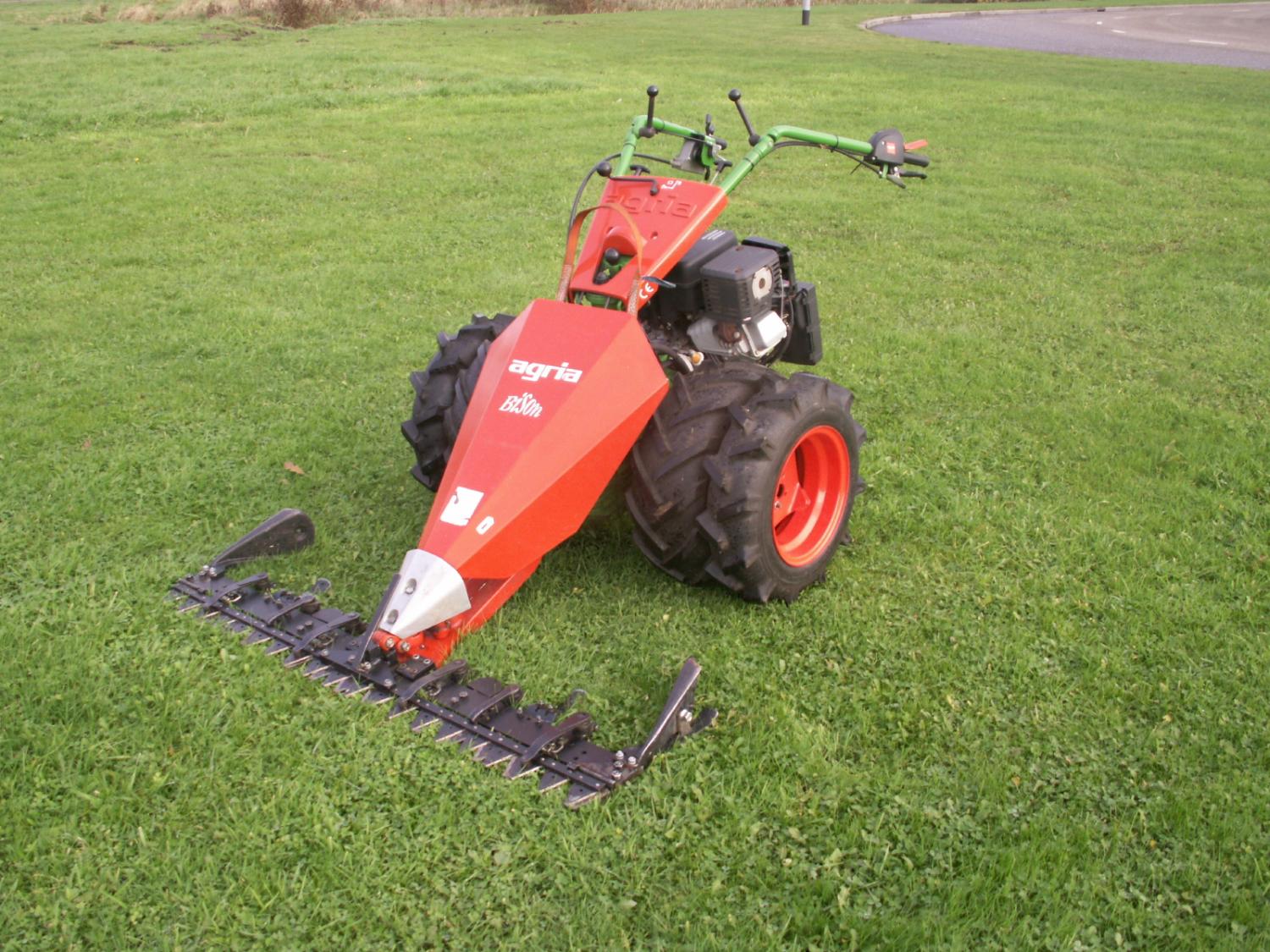 De maaibalk
Leon salomons
Theun schepers
Gerdie gerrits
werking
vegetatie wordt afgeknipt,
	door V-vormige messen op stilstaande vingers
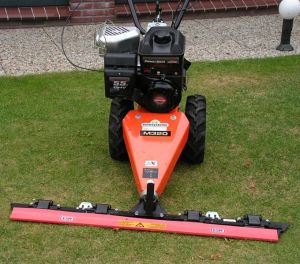 Gebruiksgebied.
de maaibalk wordt gebruikt bij: 

 bermen
 sloten
 gazon
 hagen
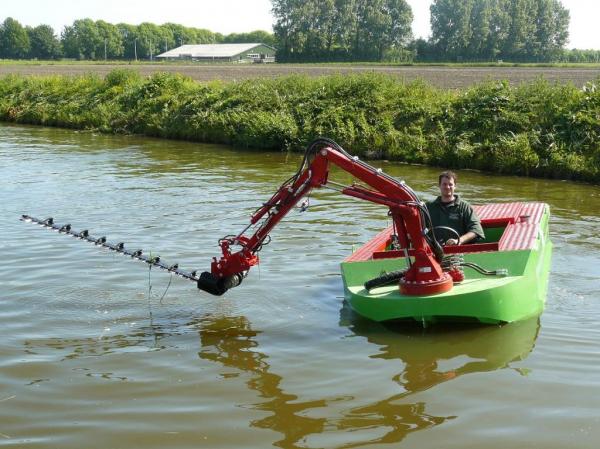 + punten
je kunt er ruwe terreinen mee bewerken
 strakke resultaten
 inzetbaar op verschillend soorten terreinen.
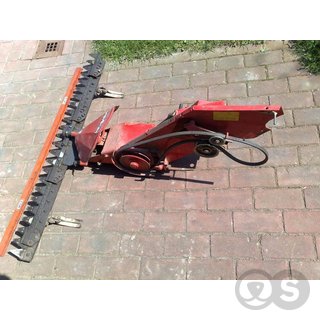 - punten
de maaibalk raakt snel verstopt, dit komt omdat het gras aan de vingers blijft zitten en niet meer bij de messen kan komen. 
 kan alleen gras, en kleine stukken hout.
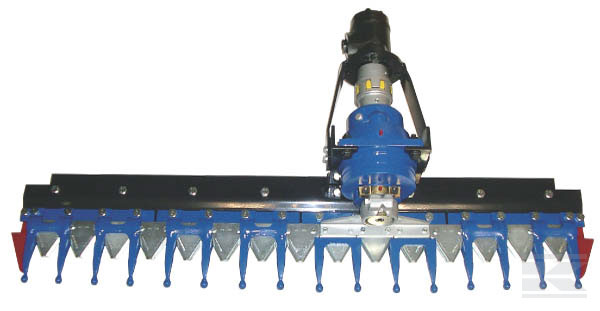 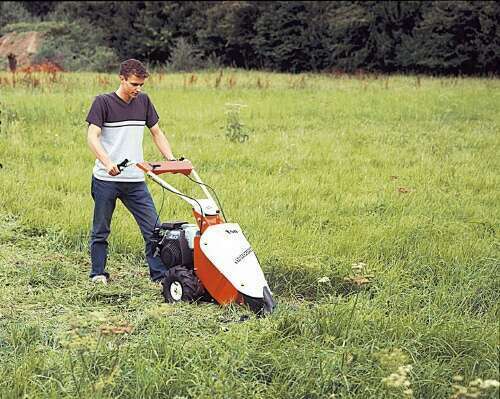 bijzonderheden
veelzijdig inzetbaar
 weinig vermogen nodig om te werken. 
 vroeger werd er als motor een paard gebruikt, en werd er graan, gerst mee gemaaid.
Klepelmaaier
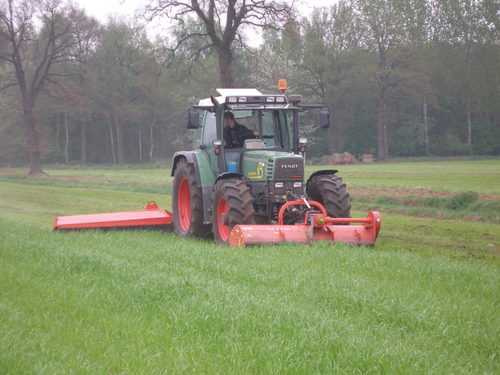 Werking klepelmaaier
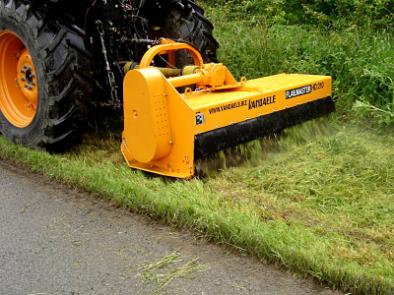 Ook wel veiligheidsmaaier genoemd, beitels draaien in een centrifugale werking rondom de centrale aandrijfas.
Aandrukrol aan de achterkant die de hoogte instelt.
Voordelen
Veilig en ergonomisch verantwoord, Maaier en versnipperaar in een, hij is geschikt voor groenstroken tussen fietspad en snelweg.
Over de vangrail maaien en hellingen.
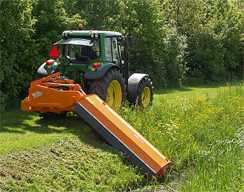 Nadelen
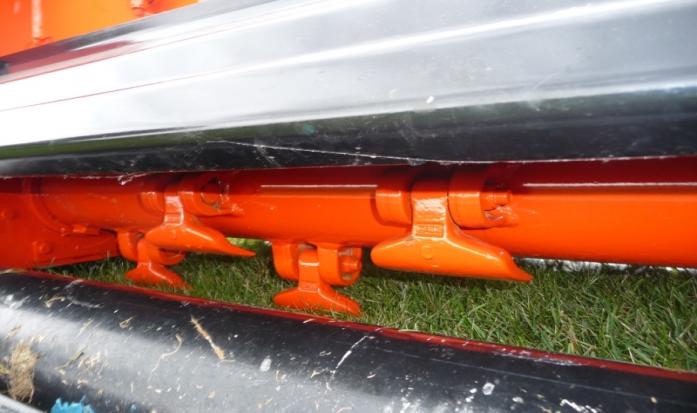 Het voornaamste nadeel van een klepelmaaier is dat deze een ruw maaibeeld achterlaat.
Gebruikersgebied
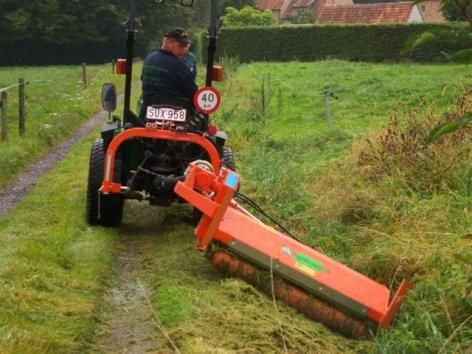 Het gebruikers gebied van een klepelmaaier is heel ruim, van bermen tot slootkanten, grasstroken en struikgewas.
Bijzonderheden
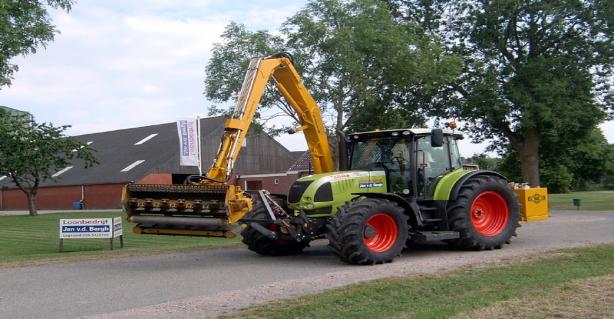 De klepelmaaier kan op wielbasis en op hefarm, de beitels variëren van groot naar klein.